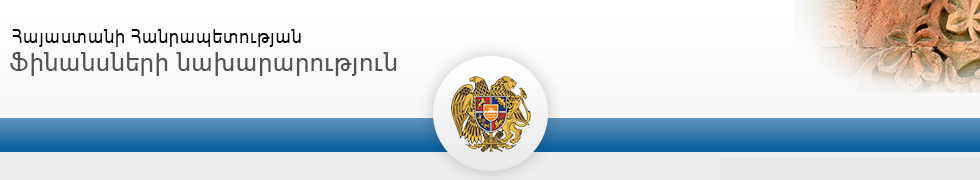 ՀԱՐԿԱՅԻՆ ՕՐԵՆՍԳՐՔՈՒՄ ԿԱՏԱՐՎԱԾ ՓՈՓՈԽՈՒԹՅՈՒՆՆԵՐԻ ՀԻՄՆԱԿԱՆ ՈՒՂՂՈՒԹՅՈՒՆՆԵՐԸ
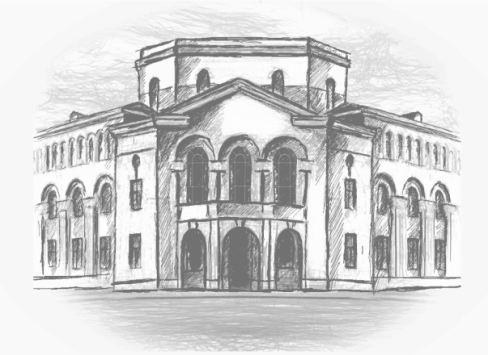 ԵՐԵՎԱՆ 2019
ԲՈՎԱՆԴԱԿՈՒԹՅՈՒՆ
Հարկային համակարգեր
Հարկման դրույքաչափեր
Հարկման կարգի (ոլորտային) փոփոխություններ
Այլ փոփոխություններ
ՀԱՐԿԱՅԻՆ ՀԱՄԱԿԱՐԳԵՐ
ՀԱՐԿԱՅԻՆ ՀԱՄԱԿԱՐԳԵՐ (1)
Մինչև 2020թ․ հունվարի 1-ը
Ինքնազբաղված անձանց հարկման համակարգ
Ընտանեկան ձեռնարկատիրության հարկման համակարգ
Արտոնագրային հարկի համակարգ
Շրջանառության հարկի համակարգ
ԱԱՀ-ի հարկման համակարգ
2020թ․ հունվարի 1-ից հետո
Միկրոձեռնարկատիրության հարկման համակարգ
Շրջանառության հարկի համակարգ
ԱԱՀ-ի հարկման համակարգ
ՀԱՐԿԱՅԻՆ ՀԱՄԱԿԱՐԳԵՐ (2)
ԱԱՀ-ի շեմը 58.35 մլն․ դրամից բարձրացվել և վերականգնվել է մինչև 2019թ․ հունվարի 1-ը գործող՝ 115 մլն․ դրամի մակարդակում (այդ թվում՝ 2019թ․ համար)
Ինքնազբաղված անձանց և ընտանեկան ձեռնարկատիրության հարկման համակարգերի փոխարեն 2020թ․ հունվարի 1-ից ներդրվել է միկրոձեռնարկատիրության հարկման արտոնյալ համակարգ՝ իրացման շրջանառության 24 մլն․ դրամ շեմով (2019թ․ համար գործող համակարգերի շեմերը համապատասխանաբար 9 մլն․ դրամի և 18 մլն․ դրամի փոխարեն նույնպես սահմանվել են 24 մլն․ դրամ)
2020թ․ հունվարի 1-ից արտոնագրային հարկի համակարգը վերացվել է
ՀԱՐԿԱՅԻՆ ՀԱՄԱԿԱՐԳԵՐ (3)
Միկրոձեռնարկատիրության սուբյեկտները՝
ազատվել են հիմնական հարկատեսակներից (բացառությամբ ակցիզային հարկի, բնապահպանական հարկի և ճանապարհային հարկի)
վարձու աշխատողի համար եկամտային հարկը սահմանվել է ամսական 5 հազար դրամի չափով՝ անկախ աշխատավարձի մեծությունից
ՀԱՐԿԱՅԻՆ ՀԱՄԱԿԱՐԳԵՐ (4)
Միկրոձեռնարկատիրության սուբյեկտներ չեն կարող լինել՝
մասնագիտական ծառայություններ մատուցողները (օրինակ՝ խորհրդատվական, իրավաբանական, հաշվապահական կամ թարգմանչական ծառայություն մատուցողները)
Երևան քաղաքում առևտրով զբաղվողները
Երևան քաղաքից դուրս, սակայն առևտրի կենտրոններում, տոնավաճառներում առևտրով զբաղվողները
ավտոմեքենայի առևտրով զբաղվողները
էլեկտրոնային առևտրով զբաղվողները
Երևան քաղաքում հանրային սննդի կազմակերպմամբ զբաղվողները
ՀԱՐԿՄԱՆ ԴՐՈՒՅՔԱՉԱՓԵՐ
ՀԱՐԿՄԱՆ ԴՐՈՒՅՔԱՉԱՓԵՐ (1)
Եկամտային հարկի համահարթ դրույքաչափ՝
2020թ․ հունվարի 1-ից՝ 23 տոկոս
2021թ․ հունվարի 1-ից՝ 22 տոկոս
2022թ․ հունվարի 1-ից՝ 21 տոկոս
2023թ․ հունվարի 1-ից՝ 20 տոկոս

Սոցիալական վճարի դրույքաչափի վերականգնում 2.5 տոկոսից նախկինում կիրառվող 5 տոկոսի մակարդակում՝
2021թ․ հունվարի 1-ից՝ 3.5 տոկոս
2022թ․ հունվարի 1-ից՝ 4.5 տոկոս
2023թ․ հունվարի 1-ից՝ 5 տոկոս
ՀԱՐԿՄԱՆ ԴՐՈՒՅՔԱՉԱՓԵՐ (2)
շահութահարկի դրույքաչափը 20 տոկոսից նվազեցվել է 18 տոկոս,
ոչ ռեզիդենտ կազմակերպությունների և օտարերկրյա քաղաքացիների՝ հայաստանյան աղբյուրներից ստացվող շահաբա­ժին­ների հարկման դրույքաչափը 10 տոկոսից նվազեցվել է 5 տոկոս,
միջազգային լավագույն փորձին համահունչ՝ ակցիզային հարկի տոկոսային դրույքաչափերը վերացվել են և ներդրվել են միայն հաստատուն դրույքաչափեր,
բարձրացվել են էթիլային սպիրտի, օղու (բացա­ռու­թյամբ պտուղներից և հատապտուղներից պատրաստված օղու), գարեջրի և IQOS տեխնոլո­­գիայով ծխախոտի արտադրանքի մասով ակցիզային հարկի դրույքաչա­փերը,
սահմանվել է, որ ակցիզային հարկի հաստատուն դրույքաչափերը տարեկան 3 տոկոսով բարձրանալու են
ՀԱՐԿՄԱՆ ԴՐՈՒՅՔԱՉԱՓԵՐ (3)
շուրջ 20 տոկոսով բարձրացվել են վիճակախաղերի և շահումով խաղերի կազմակերպման համար վճարվող պետական տուրքի դրույքաչափերը,
բարձրացվել են նաև ֆինանսավարկային հատվածում գործող կազմակերպությունների (բանկեր, վարկային կազմակերպություններ, ապահովագրական ընկերություններ, գրավատներ, արտարժույթի փոխանակման կետեր) կողմից վճարվող պետական տուրքի դրույքաչափերը
ՀԱՐԿՄԱՆ ԿԱՐԳԻ (ՈԼՈՐՏԱՅԻՆ) ՓՈՓՈԽՈՒԹՅՈՒՆՆԵՐ
ՀԱՐԿՄԱՆ ԿԱՐԳԻ (ՈԼՈՐՏԱՅԻՆ) ՓՈՓՈԽՈՒԹՅՈՒՆՆԵՐ (1)
անհատ ձեռ­նար­կա­տեր չհանդիսացող ֆիզիկական անձանց կողմից թեթև մարդատար ավտոմեքենաներով տաքսի ծառայությունների մատու­ցման գործունեությունն ազատվել է պետական տուրքից
ՀԱՐԿՄԱՆ ԿԱՐԳԻ (ՈԼՈՐՏԱՅԻՆ) ՓՈՓՈԽՈՒԹՅՈՒՆՆԵՐ (2)
հանրային սննդի կազմակերպման գործունեության համար սահմանված հարկային բեռը պահպանվել է 2018թ․ երկրորդ կիսամյակի համար սահմանված մակարդակում (2019-2020թթ․ համար սահմանված հարկային բեռի բարձրացումները չեղարկվել են),
հանրային սննդի կազմակերպմանը զուգահեռ այլ գործունեությամբ զբաղվելու դեպքում այլ գործունեությունից ստացվող եկամուտները շրջանառության հարկի 20 տոկոս դրույքաչափով հարկելու՝ գործող կարգավորման հետ կապված խնդիրը լուծվել է
ՀԱՐԿՄԱՆ ԿԱՐԳԻ (ՈԼՈՐՏԱՅԻՆ) ՓՈՓՈԽՈՒԹՅՈՒՆՆԵՐ (3)
ակցիզային հարկով հարկման ենթակա ապրանք արտադրող կամ ներմուծող տնտե­­սավարող սուբյեկտներին հնարավորություն է ընձեռվել գործել ինչպես միկրոձեռնարկատիրության, այնպես էլ շրջա­նա­ռու­թյան հարկի համակարգերում
ՀԱՐԿՄԱՆ ԿԱՐԳԻ (ՈԼՈՐՏԱՅԻՆ) ՓՈՓՈԽՈՒԹՅՈՒՆՆԵՐ (4)
2018 թվականի հուլիսի 1-ից սկսած՝ ավտոմեքենաների առք ու վաճառքով զբաղվող ֆիզիկական անձանց համար սահմանվել է խելամիտ հարկային բեռ (վաճառքի գնի 1 տոկոսի չափով, բայց ոչ պակաս, քան յուրաքանչյուր ձիաուժի հաշվով 150 դրամ)։ Միևնույն ժամա­նակ, սահմանվել է, որ եթե ավտո­մեքենան վաճառ­վում է ձեռքբերումից 365 օր հետո, ապա հարկային պարտավո­րու­թյուն չի առաջանում
ՀԱՐԿՄԱՆ ԿԱՐԳԻ (ՈԼՈՐՏԱՅԻՆ) ՓՈՓՈԽՈՒԹՅՈՒՆՆԵՐ (5)
Հայաստանի Հանրապետությունում գրանցված բեռնատար ավտոմեքե­նայի մասով սահմանված ճանա­պարհային հարկը վերացվել է,
միջազգային բեռնափո­խա­դրման ծառա­յություն մատուցողների կողմից արտերկրում կատարվող ծախ­սերի փաս­տա­թղթա­վոր­ման նկատ­մամբ պահանջ­ների սահմանման իրավասությունը վերապահվել է Կառավարությանը
ՀԱՐԿՄԱՆ ԿԱՐԳԻ (ՈԼՈՐՏԱՅԻՆ) ՓՈՓՈԽՈՒԹՅՈՒՆՆԵՐ (6)
Արտոնագրային հարկի համակարգի վերացմամբ պայմանավորված՝ գործունեության հետևյալ տեսակները տեղափոխվել են պետական տուրքի համակարգ․
ավտոբուսներով, միկրոավտոբուսներով կամ թեթև մարդատար ավտո­մեքե­նա­նե­րով ուղևորափոխադրումների կազ­մա­կերպ­ում,
մետաղադրամով կամ թղթադրամով շահագործվող ինքնաշխատ սարքավորումների միջոցով սննդի առևտրի կամ խաղերի (բացառությամբ շահումով խաղերի) կազմակերպում
ՀԱՐԿՄԱՆ ԿԱՐԳԻ (ՈԼՈՐՏԱՅԻՆ) ՓՈՓՈԽՈՒԹՅՈՒՆՆԵՐ (7)
2020 թվականի հունվարի 1-ից տոտալիզատորի (այդ թվում՝ ինտեր­նետ տոտալիզատորի), իսկ 2021 թվականի հունվարի 1-ից՝ շահումով խաղերի (այդ թվում՝ ինտեր­­­նետ շահումով խաղերի) կազ­մակերպ­­ման գործունեության հարկումը տեղափոխվելու է շահութահարկի համակարգ,
Կառավարությանն իրավասություն է վերապահվել պահանջներ սահմանել վիճակախաղերի տոմսերի հաշվառման համակարգի նկատմամբ
2020 թվականի հունվարի 1-ից ոսկու շուկայում գործունեություն իրականացնողների հարկումն իրականացվելու է ընդհանուր սահման­­ված կանոններով։ Միաժամանակ, ֆիզիկական անձանցից ձեռք բերվող ոսկու և թանկ­ար­ժեք քարերի դիմաց վճարվող եկամուտներն ազատվելու են եկամտային հարկի 10 տոկոս դրույ­քա­չափով հարկումից
ԱՅԼ ՓՈՓՈԽՈՒԹՅՈՒՆՆԵՐ
ԱՅԼ ՓՈՓՈԽՈՒԹՅՈՒՆՆԵՐ (1)
օրենքով սահմանված՝ ԱԱՀ-ից ազատմամբ ներմուծվող ապրանքների ցանկում ներառ­­ված ապրանքներն առանց ԱԱՀ-ի վճարման ներմուծելու հնարավորությունը պահպանվել է միայն ԱԱՀ վճարողների համար, քանի որ այլ հարկ վճարողների նկատմամբ այս արտոնության կիրառությունը տնտեսագիտական հիմնավորում չունի և բացի այդ, հանգեցնում է գործունեության անհավասար պայմանների ձևավորման
ԱՅԼ ՓՈՓՈԽՈՒԹՅՈՒՆՆԵՐ (2)
ֆիզիկական անձանց միջև իրականացվող՝ անշարժ գույքի առք ու վաճառքի գոր­ծարք­ներն ազատվել են եկամտային հարկով հարկ­ումից,
2020թ․ հունվարի 1-ից անհատ ձեռնարկատեր չհանդիսացող ֆիզիկական անձանցից հողամաս ձեռք բերելու գործարքների մասով հողամաս ձեռք բերող հարկային գործակալներն ազատվելու են 10 տոկոս դրույքաչափով եկամտային հարկ հաշվարկելու և վճարելու պարտավորությու­նից
ԱՅԼ ՓՈՓՈԽՈՒԹՅՈՒՆՆԵՐ (3)
ռեզիդենտ ֆիզիկական անձանց՝ արտ­երկ­­րից ստացվող կենսաթոշակներն ազատվել են Հայաստանի Հանրապետությունում եկամտային հար­­կով հարկումից
ԱՅԼ ՓՈՓՈԽՈՒԹՅՈՒՆՆԵՐ (4)
ներդրվել են կարգավորումներ, որոնք անմաքս առևտրի խանութի կազմակերպչին կխթանեն անմաքս առևտրի խանութում վաճառքի նպատակով ակցիզային հարկով հարկման ենթակա ապրանքներ (օրինակ՝ գինի, մրգային օղիներ և այլն) ձեռք բերել նաև փոքր արտադրողներից
ԱՅԼ ՓՈՓՈԽՈՒԹՅՈՒՆՆԵՐ (5)
կատարելագործվել է հարկման նպատակով հարկ վճարողներին փոխկապակցված համարելու և այդ հիմքով ԱԱՀ վճարող դարձնելու համակարգը՝ սահմանելով, որ եթե հարկ վճարողը սահմանված կարգով բողոքարկում է հարկային մարմնի որոշումը, կարող է շարունակել համարվել շրջանառության հարկ վճարող, քանի դեռ դատարանի որոշմամբ չի հաստատվել հարկային մարմնի որոշումը
ԱՅԼ ՓՈՓՈԽՈՒԹՅՈՒՆՆԵՐ (6)
անշարժ գույքի միասնական հարկի համակարգի ներդրման ժամկետը 2020թ․ հունվարի 1-ից հետաձգվել է 2021թ․ հունվարի 1-ը՝ հաշվի առնելով այն հանգամանքը, որ այդ ընթացքում ներդրվելու է հարկման նպատակով անշարժ գույքի միավորների բազան դրանց շուկայական գներին մոտարկելու մեթոդաբանությունը և գոտիավորման նոր հաակարգը և, ըստ անհրաժեշտության, վերանայվելու են նաև անշարժ գույքի հարկով չհարկվող նվազագույն շեմը և դրույքաչափերը
ԱՅԼ ՓՈՓՈԽՈՒԹՅՈՒՆՆԵՐ (7)
հստակեցվել են հարկային օրենսգրքի կիրառության նախորդ ժամանակաշրջանում հայտ­նաբերված խնդրահարույց կարգավորումները, վերացվել են նկատված անորոշություններն ու երկիմաստությունները
Շնորհակալություն
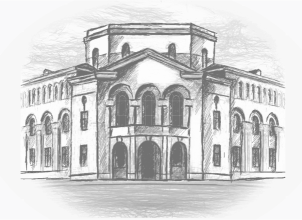